IATI Data Use
Members’ Assembly, Rome
3 October 2017
John Adams (DFID) & Carl Elmstam (Sida)
What are the problems we need to solve?
USE
SUPPLY
Data supply has gone up but for it to contribute to sustainable development outcomes, it must be used.
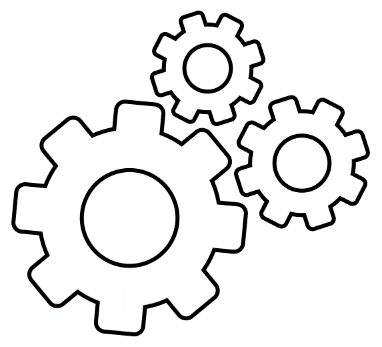 While we can point to individual examples, IATI data is not yet systematically and routinely used.
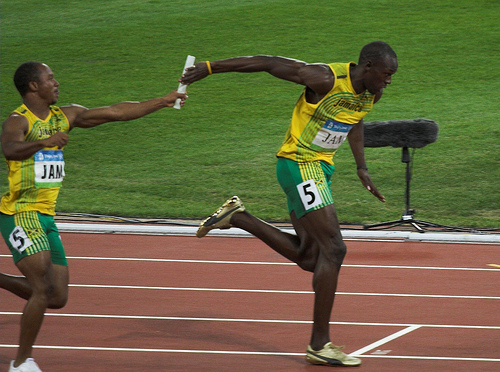 Data use is mission-critical for IATI but there is no silver bullet – action is required by everyone.
[Speaker Notes: These problems are not unique to IATI - “Open data initiatives have a “chicken and egg problem”: a lack of standardised data results in a lack of demand for standardised data” (Powered by Data report).

Barriers to data use identified by research include:
Lack of basic awareness, training & guidance (particularly amongst non-tech audiences)
Partner countries have difficulties or choose not to integrate IATI data into national systems 
Data quality issues affecting the trust in and usefulness of IATI data
Existing tools do not facilitate easy access to the data
Language barriers inhibit access to data]
Where have we got to so far?
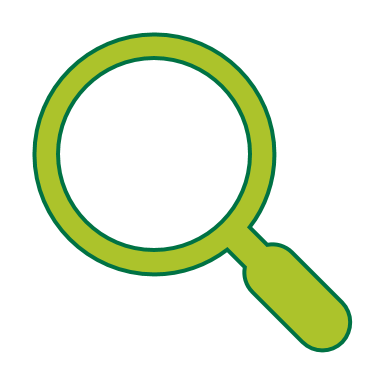 Feedback
Experience & learning
Research
Better understanding of what users’ needs are

(but we need to keep asking users if we’re delivering what they need)
NEXT: Work together as a community to support data use through specific actions
[Speaker Notes: Data use is a clear priority in our vision, mission, strategic direction and Theory of Change.

Feedback from more than 100 stakeholders across the IATI community.
User research earlier in 2017, and drawing on others’ research too (e.g. Development Gateway, Development Initiatives, Publish What You Fund).
Experience and learning of many teams (OpenAg, country systems)
Leading to a better understanding of what the user needs are. Although that isn’t a one-off process - we need to keep asking users if we’re delivering what they need
Next stage is to work together as a community to intentionally support data use through specific action.]
How do we build on what we’ve learned?
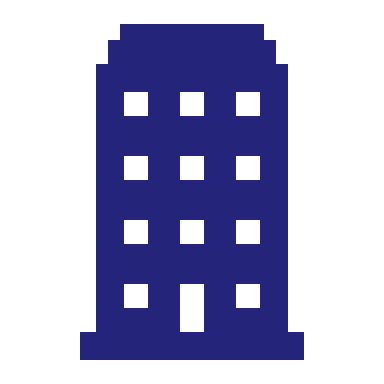 Aim - All stakeholders know and trust IATI as a source of aid data and use it routinely to help achieve sustainable development outcomes.
Objective 1 – Raise awareness of IATI as a source of aid data and create momentum amongst existing and potential data user groups, with feedback loops designed to further improve data quality.
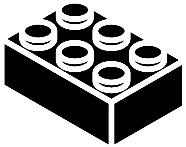 Objective 2 – Improve existing tools and develop new, user-friendly tools that help multiple actors use IATI data.
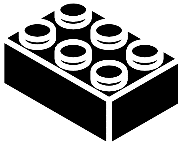 Objective 3 – Improve guidance, training and support for specific user groups.
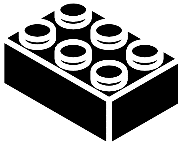 Objective 4 – Promote integration of IATI data into partner country aid systems and processes.
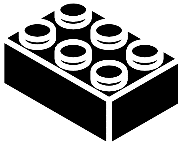 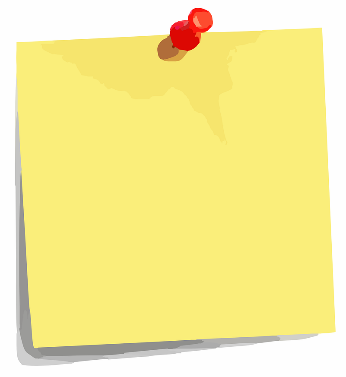 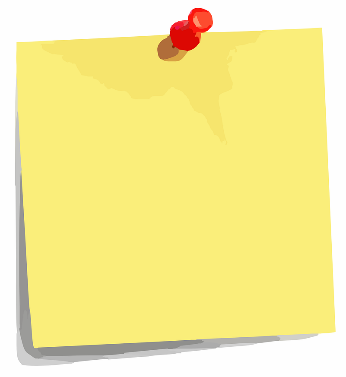 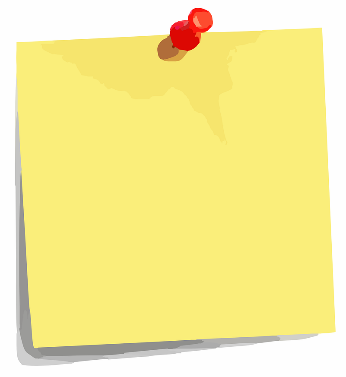 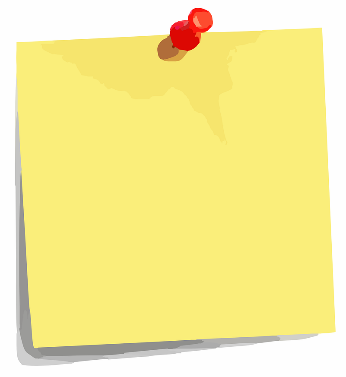 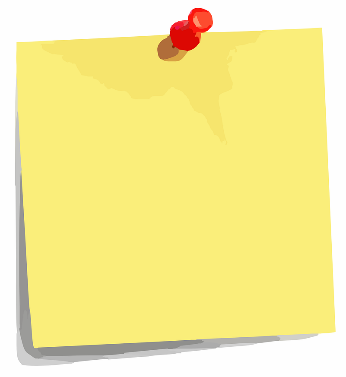 DG - IATI import module in  AIMS of 13 partner country govs
DG, UNICEF & DI - fellowship prog in Senegal & Madagascar
Bond - data use core module in IATI training materials
EC - new EU Aid Explorer with IATI and OECD data
Cordaid - working to launch a platform
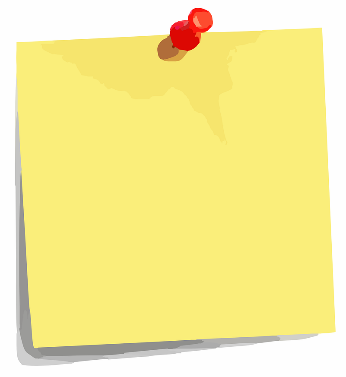 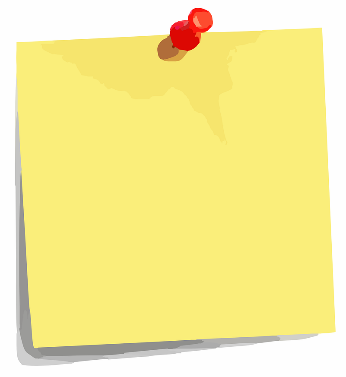 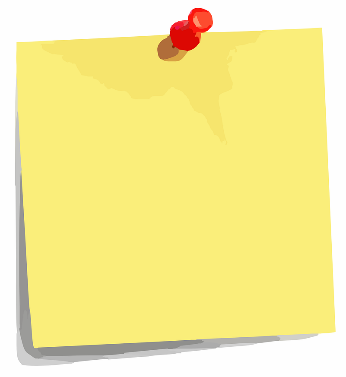 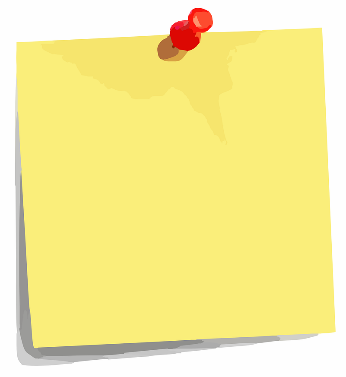 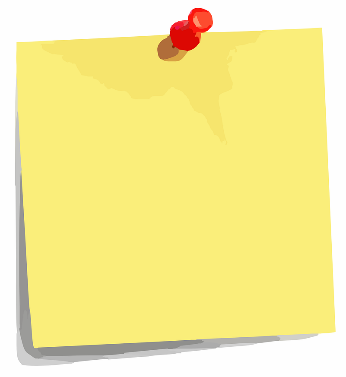 InterAction - published NGO Aid Map data to IATI on behalf of US-based NGOs
NEA - visualisation to analyse its programmes and projects
OpenAg - will launch Open Aid Publishers Toolchain
PWYF - paper on data use in Benin & Tanzania.
Myanmar – expansion of IATI data import pilots
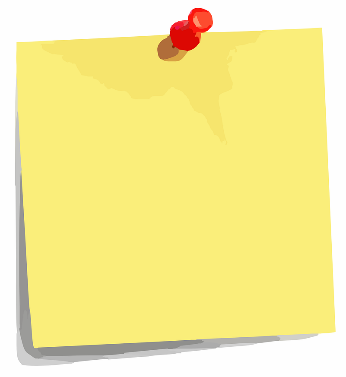 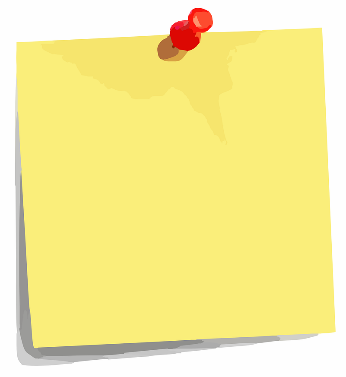 UK - promoted IATI data use by DFID country offices & central teams
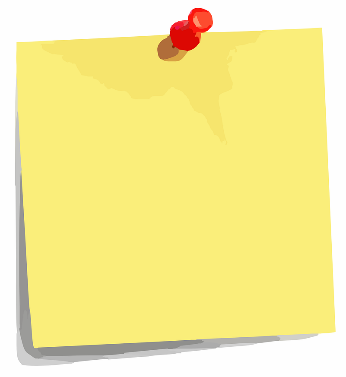 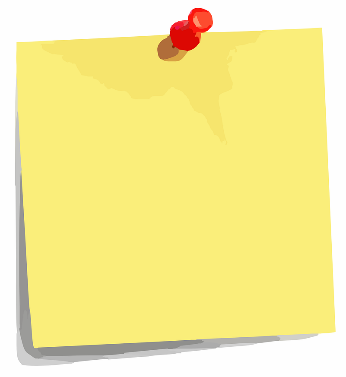 Secretariat - upgraded d-portal to improve usability
UK – promoted IATI traceability with different partners
A number of donors (EC, USAID & UNDP) developing materials for use both internally and by their missions at country level to encourage better quality publishing and increased use of IATI data
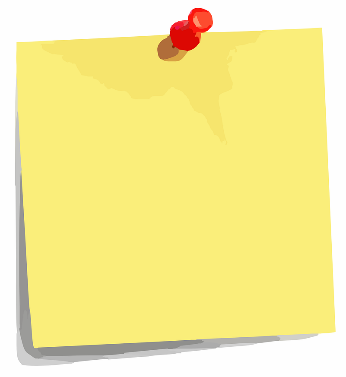 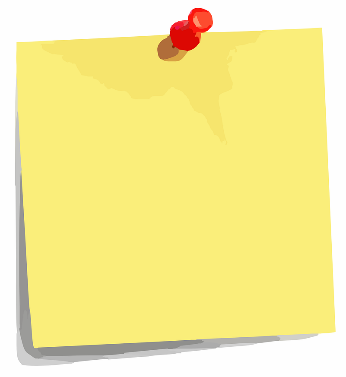 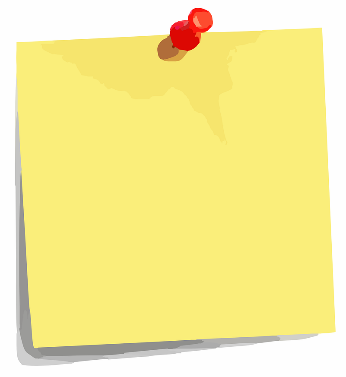 UNFPA - first multilateral to link core contribution to core-funded projects
UNDP -  advocated to increase IATI uptake in the UN system
USAID - pilot work in Bangladesh to improve data quality
[Speaker Notes: The good news is that we’ve already seen great progress from our members in keeping their promises – here are some examples of what people have been up to over the last year since we asked for data use pledges at the last MA.
These examples prove some of the challenges can be overcome but we need to get to more systematic use, rather than incidental.
We’re sure there are others we don’t know about – who else would like to update on their progress?
We’ll ask for new pledges that align with the aims & objectives set out in slide 4 at the end.]
Three ways to achieve our aims & objectives
1
Working together to share the responsibility, each constituency could take on specific activities to best utilise their contacts and expertise.
A new Task Force will be established to drive progress across the community, identify opportunities for collaboration and help invest in solving the right problems together.
2
3
And a new Data Use Fund will be available for the community to deliver pieces of work to contribute to the aims and objectives.
[Speaker Notes: We’ll look at suggested constituency responsibilities shortly.
More detail on the Task Force and Fund in the next couple of slides.]
Data Use Task Force
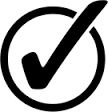 Will focus combined efforts on delivering high value impact on data use.
Empowered by Board to focus on strategic direction of data use; Accountable to Board and MA; Representation from each constituency.
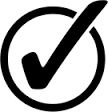 Supported by UNDP staff member on coordination, outreach and administration; DI leads on technical and communications delivery.
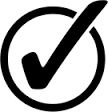 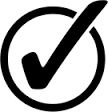 Oversees new Data Use Fund.
[Speaker Notes: The Task Force will drive progress on data use by providing coordination across all members of the IATI community, helping us to identify opportunities for collaboration and work together on those areas that bring the biggest value to data users.

The Task Force should include representatives of all constituencies, and meet every two months to maintain momentum.

Strategic guidance should be provided via an active focal point, who would also serve as the Secretariat's focal point on data use. This would ensure coherence between work undertaken by the Secretariat and that taken forward by other members of the community.

The Task Force would be accountable to the Board and the MA. Within the Secretariat, UNDP will support coordination and outreach on data use, including support to the Task Force,  with DI leading on technical development and communications. Representatives of both organisations would attend Task Force meetings.
The first priorities of the Task  Force would be to:
draw up a map of existing activities and pledges;
develop proposals for management of the Data Use Fund, and the bidding process for considering proposals;
identify priority problems that need to be solved by use of these funds.]
Data Use Fund
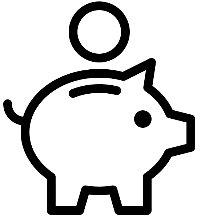 New $250k fund available to members to deliver activities in the workplan or priorities identified by the Task Force.
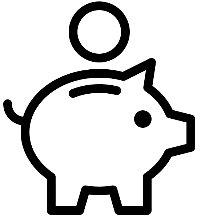 Part of ensuring that responsibility for data use is shared across all IATI stakeholders.
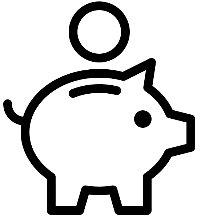 Task Force to play key role in oversight and decision-making on the Fund.
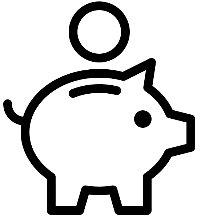 Fund management costs will be kept as low as possible -  looking at a contracting approach to minimise costs.
[Speaker Notes: The purpose of the Data Use Fund is to draw on the talents of the IATI community by providing an opportunity for members to bid for funds to develop solutions to priority problems. In some cases, organisations may choose to work together to do this. 
We are proposing to create a $250k fund for Y5 by using resources rolled-over from Y4. Of the $250k available in Y5, we are proposing that $60k is allocated to providing training and support for partner countries and a further $60k is earmarked for training and support for CSOs, both already identified as priorities. Once the Fund is established, members of the community could bid to undertake both of these pieces of work.  A further $110k would be available for additional priorities identified by the Task Force, with the Task Force (or a sub-group of its members) taking decisions on bids. 
$20k/8% has been set aside for managing the Fund, although that could potentially be delivered for less depending on the mechanism recommended - it's possible that management of the Fund itself is undertaken by a member of the IATI community with relevant experience.]
How could we all participate?
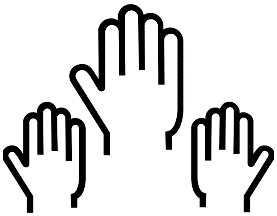 Data use is everyone’s responsibility!
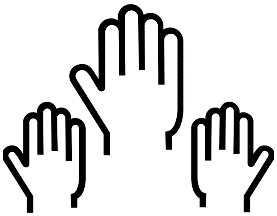 There are many opportunities but also a lot of us to do the work.
Some suggestions for each constituency to achieve our objectives…
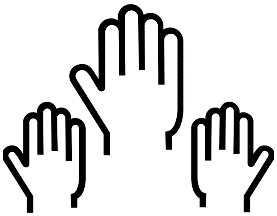 [Speaker Notes: We’ll quickly run through these suggestions now but appreciate it’s a lot of detail to absorb so we’ve also got these sheets pinned up as big posters for you to look at in a more leisurely fashion. We’d like you to take some time to have a look at the suggestions and either sign up to contribute to making them happen, or suggest alternative or additional pledges that your organisation or constituency could contribute to.]
Objective 1 – Raise awareness of IATI as a source of aid data…
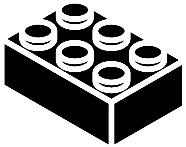 Providers
Partner Countries
CSOs & Others
TAG Community
Secretariat
Raise awareness amongst in-country staff using new materials
Promote IATI data use at Development Partner Forums
Develop feedback mechanisms to improve IATI data quality
Raise awareness amongst government colleagues, esp. in finance, planning and line ministries
Identify data use champions
Use IATI data to hold partners to account at Development Partner Forums
Develop and share user stories to better understand what people are trying to use IATI to achieve
Develop and share user stories to better understand what people are trying to use IATI to achieve
Support new Task Force
Set up new Data Use Fund
Support partner countries to identify data use champions
Promote data use at relevant events
Objective 2 – Improve existing tools and develop new, user-friendly tools that help multiple actors use IATI data.
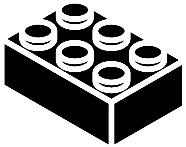 Providers
Partner Countries
CSOs & Others
TAG Community
Secretariat
Contribute to new Datastore user needs
Contribute to open source toolsets
Contribute to new Datastore user needs
Contribute to open source toolsets
Contribute to new Datastore user needs
Contribute to open source toolsets
Contribute to new Datastore user needs
Contribute to open source toolsets

Improve IATI import tools for AIMS, budgets and PFMS
Improve website, develop tools and provide guidance & support materials
Deliver new and improved Datastore
Objective 3 – Improve guidance, training and support for specific user groups.
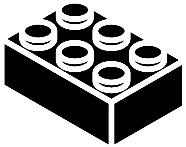 Providers
Partner Countries
CSOs & Others
TAG Community
Secretariat
Input into the training courses to be delivered directly to at least 5 partner country governments
Create and deliver guidance, training and support to meet the needs of data user groups specifically within the ‘CSO and Other' constituency
Create and deliver guidance, training and support to meet the needs of data user groups specifically within the ‘CSO and Other' constituency
Improve website, develop tools and provide guidance in EN & FR tailored to specific audiences
Repeat Data Spotlight monitoring process and produce at least 5 data use case studies
Objective 4 – Promote integration of IATI data into partner country aid systems and processes.
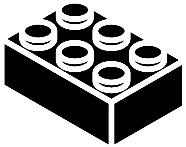 Partner Countries
CSOs & Others
TAG Community
Secretariat
Providers
Promote IATI data use at Development Partner Forums
IATI champions strengthen awareness and understanding of IATI data and their AIMS (if applicable) among the government entities responsible for Public Financial Management (PFM)
Improve IATI import tools for AIMS, budgets and PFMS
Produce IATI data spreadsheet templates using the Datastore for at least five partner country governments (based on their AIMS templates)
What can we achieve this year (Y5, 2017-18)?
S
O
N
D
J
F
A
M
M
J
J
A
Sec Set up Task Force & Data Use Fund
Sec Datastore tech dev work
Sec continue work on new website & guidance
Providers Pilot training / awareness raising with country office staff & DPFs
Providers Scoping with country office staff
CSOs Identify user needs & document use cases
CSOs Develop & test draft user guidance
TAG Contribute to spec for Datastore & other tools
PCs Pilot training / awareness raising with colleagues
Monitoring and evaluation
Task Force meets every 2 months to monitor progress; Reports to Board and MA.
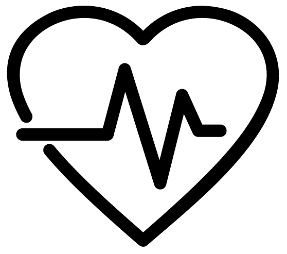 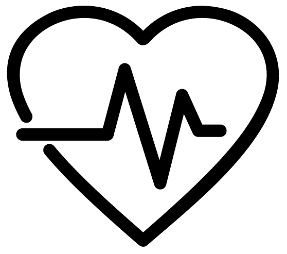 Scoping and research undertaken so far will provide a baseline.
A short summary of progress will be produced for the MA at the end of Y5, with a formal evaluation of this strategy recommended in 2-3 years’ time.
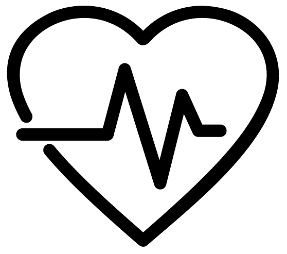 What does success look like in five years’ time?
5
Existing and potential users will be familiar with IATI as a source of aid data and, where it’s relevant to them, they will be using it in their daily jobs.
5
Improved tools and guidance will ensure that anyone who wants to access IATI data can do so easily, and use it to meet their specific needs.
5
IATI data will be integrated into partner country aid systems and processes where appropriate.
The role of IATI data, alongside other sources of data, will be recognised in key international documents as contributing to sustainable development outcomes and improving operational effectiveness in humanitarian crises.
5
[Speaker Notes: For example staff in finance ministries and donor country offices will be using this data to inform decisions on resource allocations, while CSOS, MPs and journalists will be using the data to holder governments to account for their use of development resources.
In future, IATI data is likely to be used in conjunction with other data sources to provide the information that users need – interoperability of IATI data is therefore important, as is promoting data use of data more widely as a means of meeting and monitoring progress towards sustainable development outcomes.
STOP AND ASK IF THESE ARE THE RIGHT OBJECTIVES.]
Members are asked to...
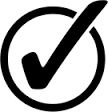 Approve the aims, objectives & workplan
Make additional pledges for work your organisation or constituency could contribute (in line with the aims and objectives)
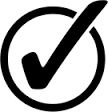 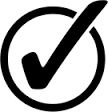 Volunteer for Data Use Task Force
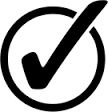 Lend expertise to set up Data Use Fund